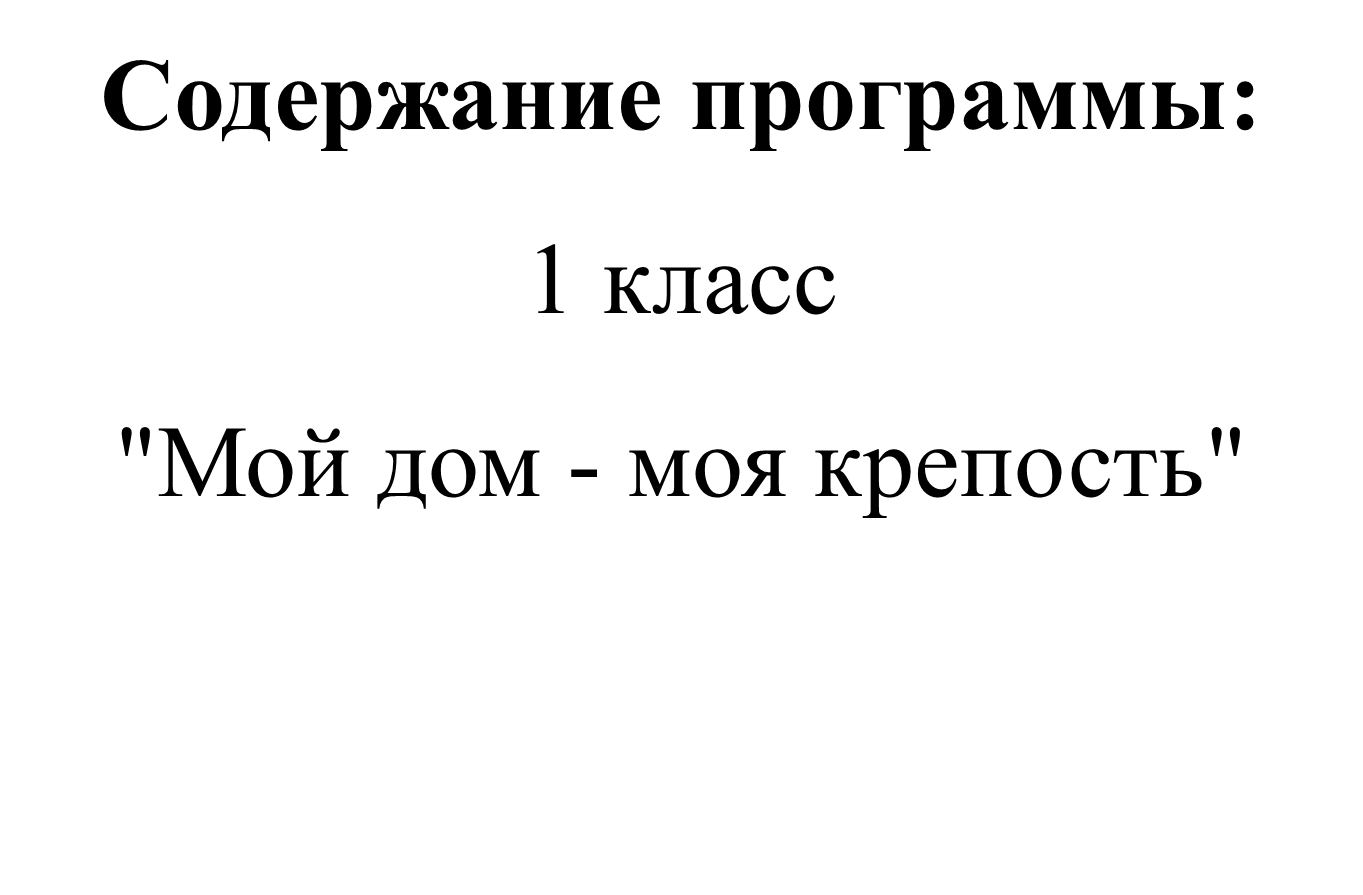 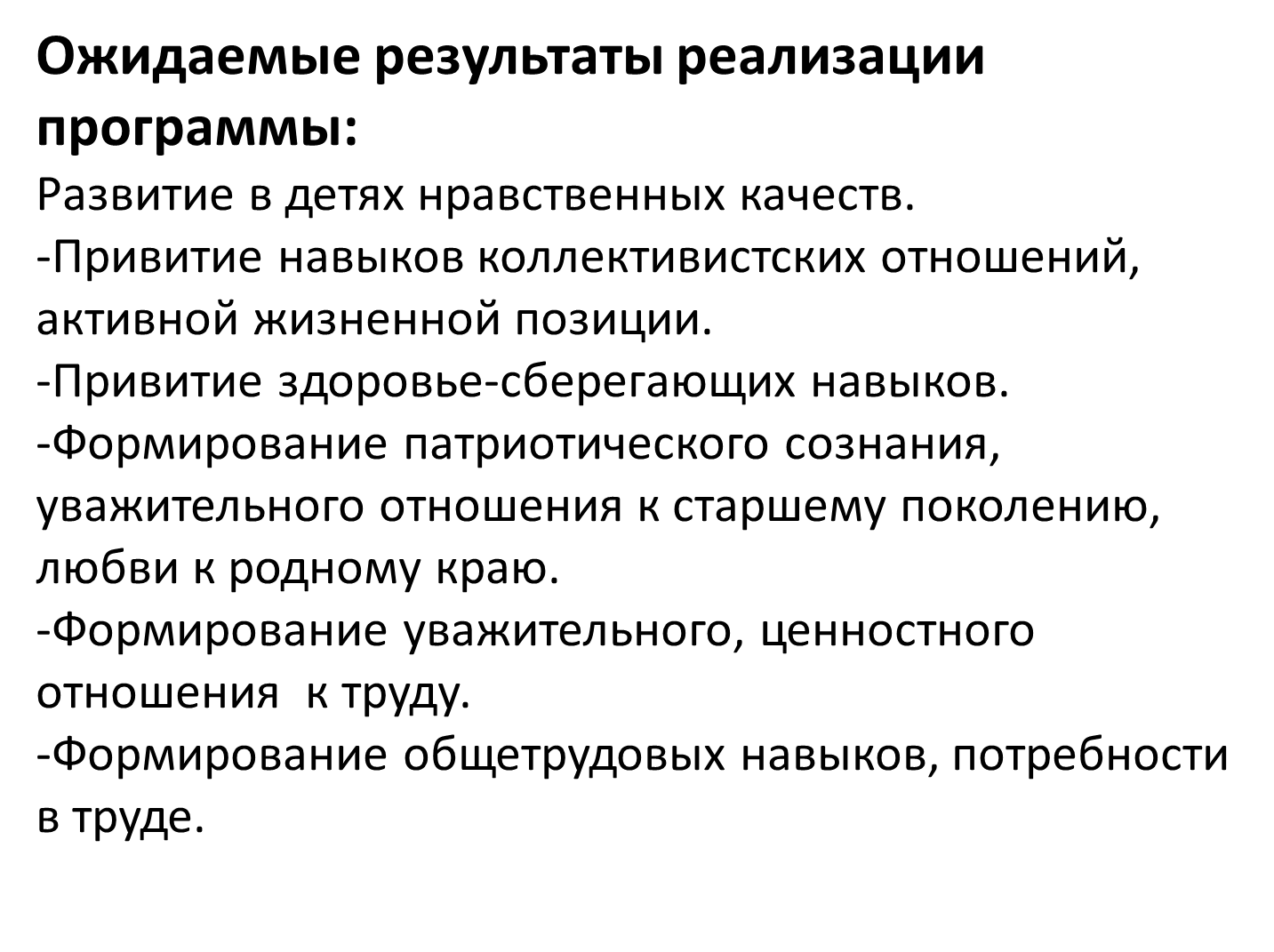 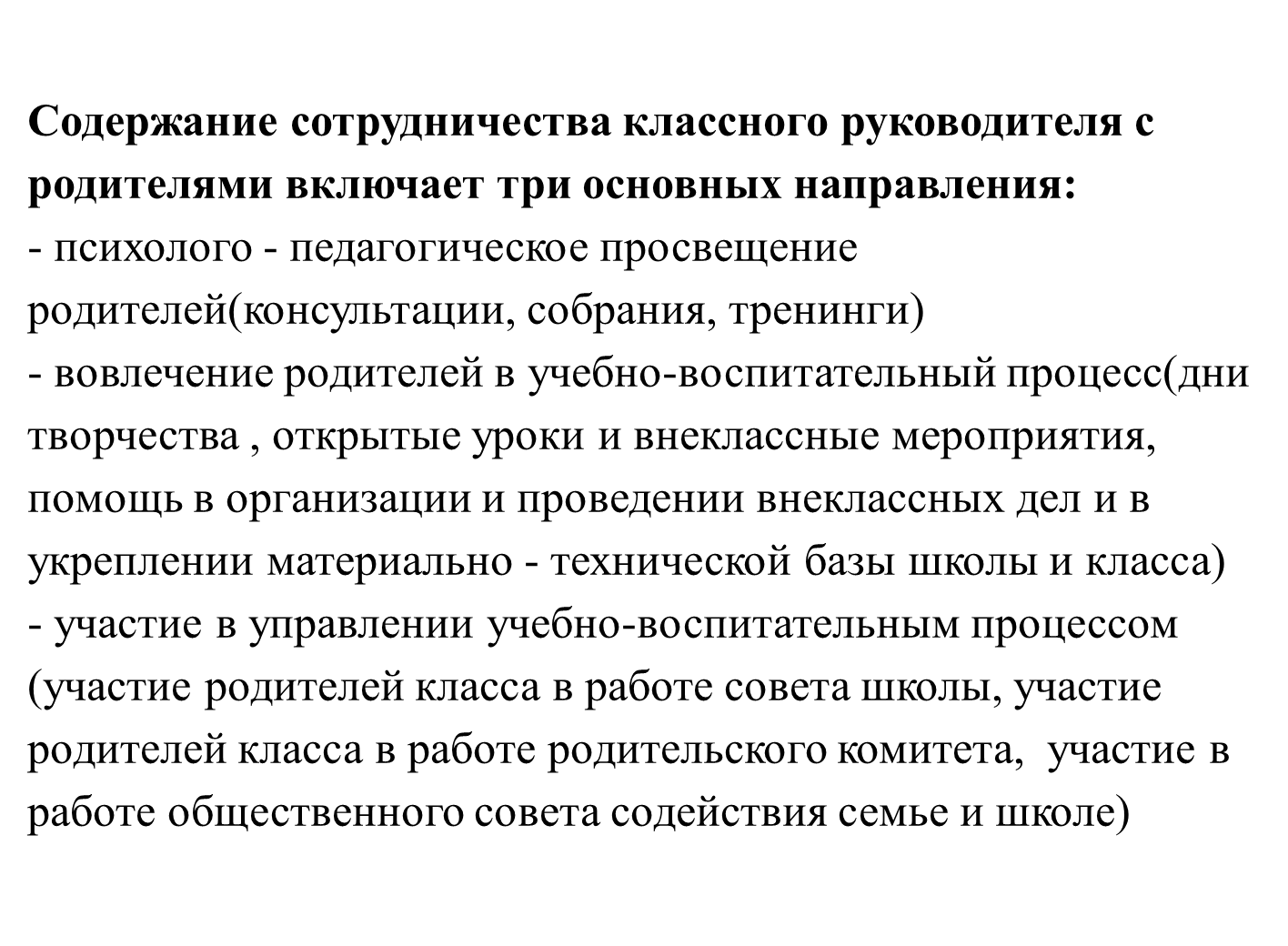 Акция ко «Дню учителя»Поделка своими руками
Классный час:
«Россия и Тува – вместе 100 лет»
Классный час «Все профессии важны, все профессии нужны»